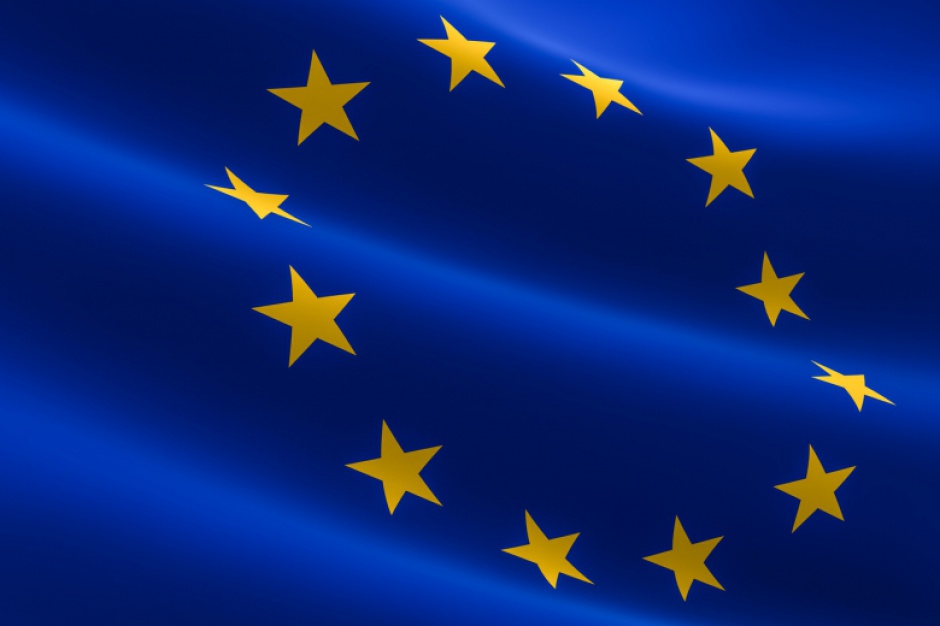 UNIA EUROPEJSKAi15 lat  zPOLSKĄUnia Europejska to grupa 28 krajów w Europie.Kraje te połączyły się, aby ludziom żyło się lepiej, łatwiej i bezpieczniej.Postanowiły one współpracować i pomagać sobie nawzajem.
Jak powstała Unia Europejska
Pomysł stworzenia Unii Europejskiej powstałpo dwóch wielkich wojnach w Europie.Kraje w Europie zrozumiały, że lepiej jest współpracować,niż walczyć ze sobą.

Na początku zaczęło ze sobą współpracować tylko 6 krajów: 

Belgia					
Francja
Holandia
Luksemburg
Niemcy
Włochy
 

	Wkrótce zaczęły przyłączać się do nich inne europejskie kraje i tak powstała Unia Europejska.
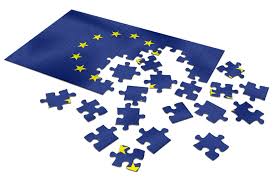 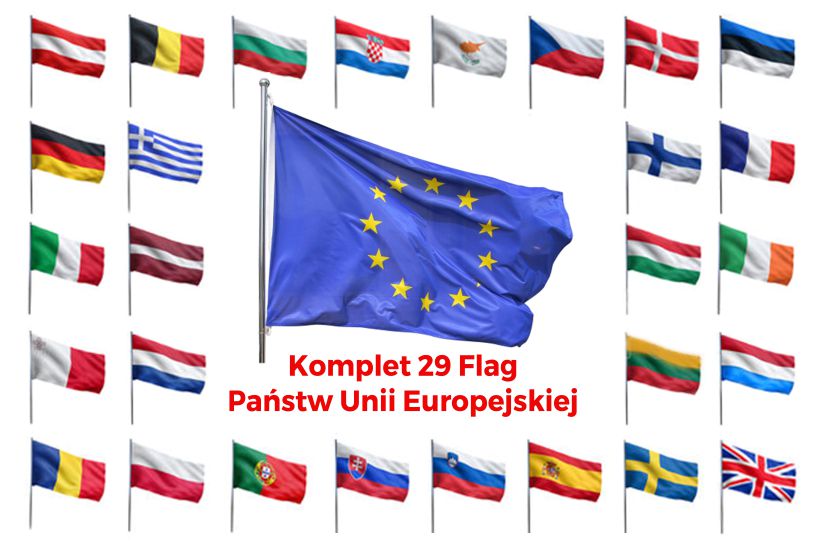 Kraje Unii Europejskiej
Dziś do Unii Europejskiej należy 28 państw.  Te kraje to :

1. Austria                                                        15. Litwa    
2. Belgia                                                          16. Łotwa      
3.  Bułgaria                                                     17. Luksemburg  
4. Chorwacja                                                  18. Malta               
5. Cypr                                                             19. Niemcy    
6. Czechy                                                         20. Polska
7. Dania                                                           21. Portugalia
8. Estonia                                                        22. Rumunia                                                                                                                                                                                                              
9. Finlandia                                                     23. Słowacja                                                       
10. Francja                                                      24. Słowenia
11. Grecja                                                        25. Szwecja                                                       
12. Hiszpania                                                  26. Węgry                                                                                                                
13. Holandia                                                   27. Włochy                                                        
14. Irlandia                                                      28. Wielka Brytania
Polska w Unii Europejskiej
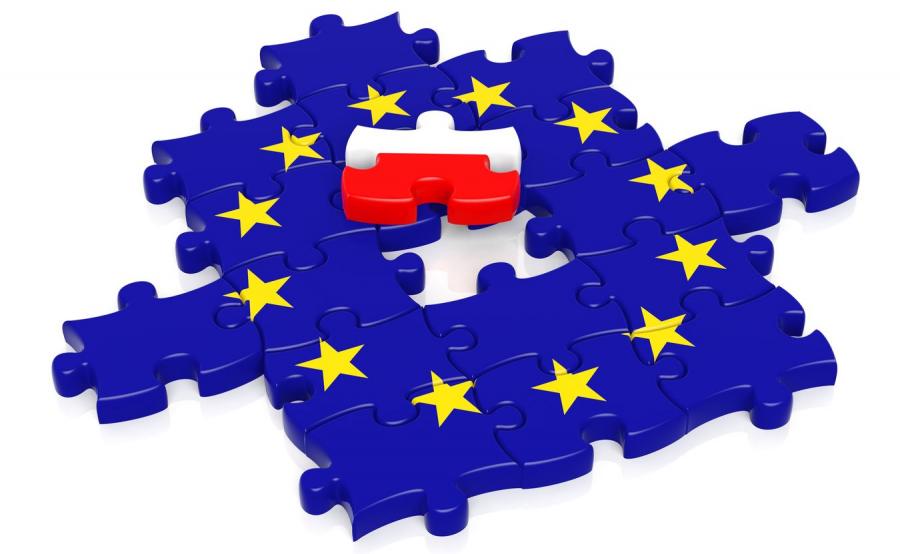 Polska jest członkiem Unii Europejskiej od 1 maja 2004 na mocy Traktatu akcesyjnego podpisanego 16 kwietnia 2003 roku w Atenach stanowiącego prawną podstawę przystąpienia (akcesji) Polski do Unii Europejskiej. 



Faktyczny proces integracji Polski rozpoczął się w Atenach 8 kwietnia 1994 roku z chwilą złożenia przez Polskę wniosku o członkostwo w Unii Europejskiej i potwierdzenia go przez wszystkie państwa członkowskie podczas konferencji w Essen 9–10 grudnia 1994 roku.
Symbole polski
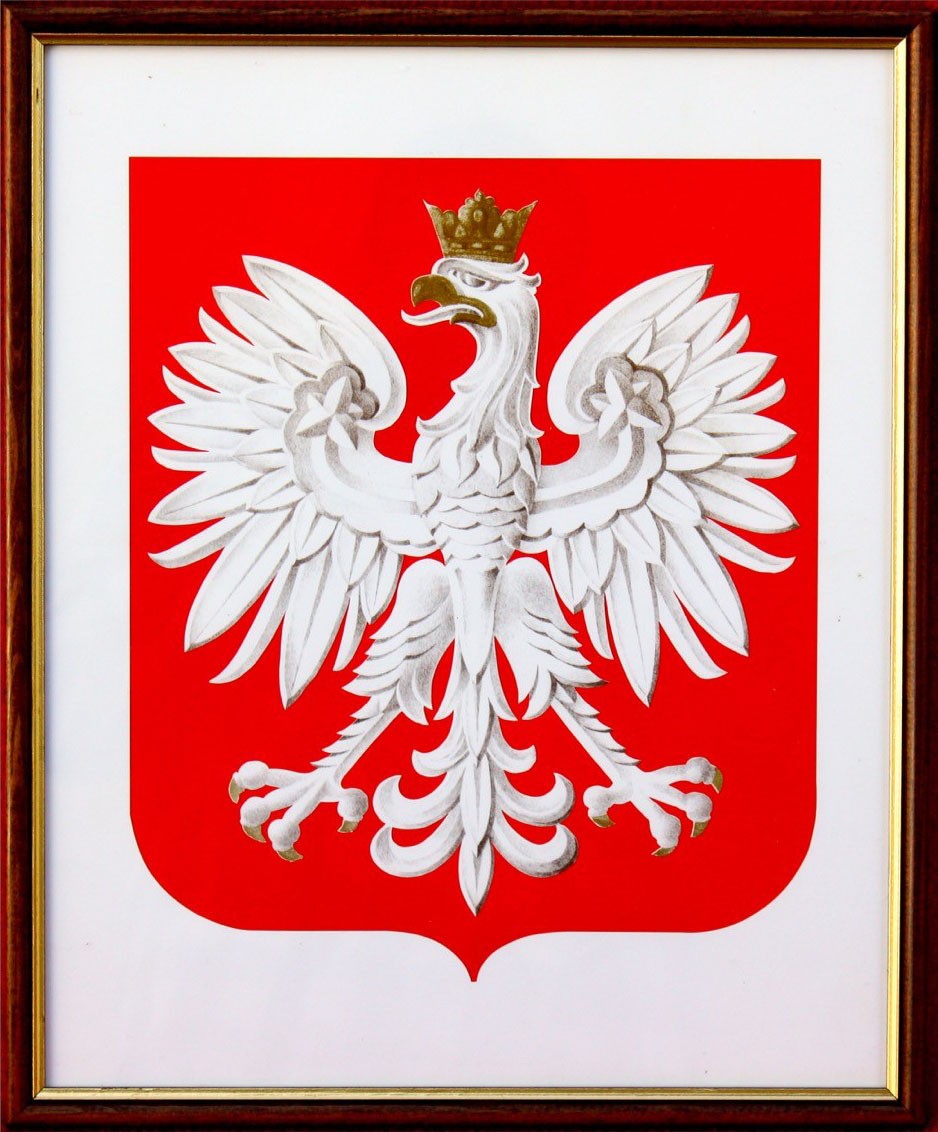 To jest flaga Unii Europejskiej:
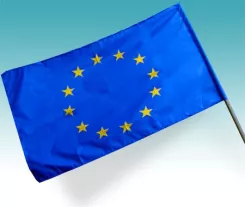 Na fladze przedstawiony jest okrąg złożony z dwunastu złotych gwiazd na błękitnym tle. Gwiazdy symbolizują jedność, solidarność i harmonię między narodami Europy. Krąg gwiazd jest symbolem jedności, a ich liczba nie zależy od liczby państw członkowskich.
Hymn Unii Europejskiej
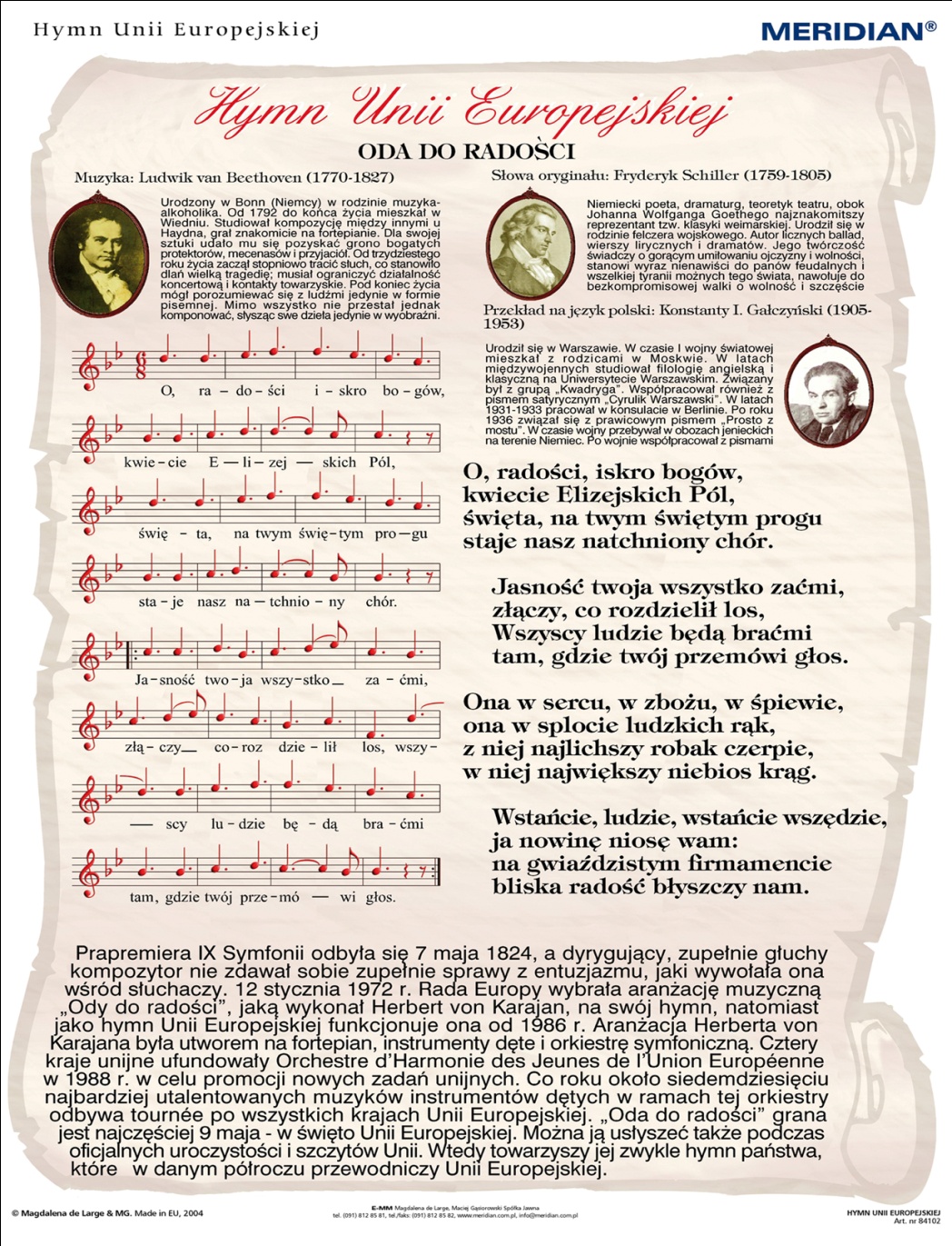 Każdy kraj ma melodię, która lepiej oddaje jego wartości i kulturę jako kraju.Taka melodia to „hymn”.
Unia Europejska także ma swój hymn.W 1985 r. ludzie podejmujący decyzje w Unii Europejskiejwybrali melodię bardzo ważnego kompozytora na hymn Unii Europejskiej.
Ten kompozytor to Ludwig van Beethoven.
Ta melodia przypomina, jak ważne jest, by ludzie byli wolni i żyli w pokoju oraz się wspierali.Unia Europejska wierzy w te wartości i dlatego wybrała tę melodię na swój hymn.
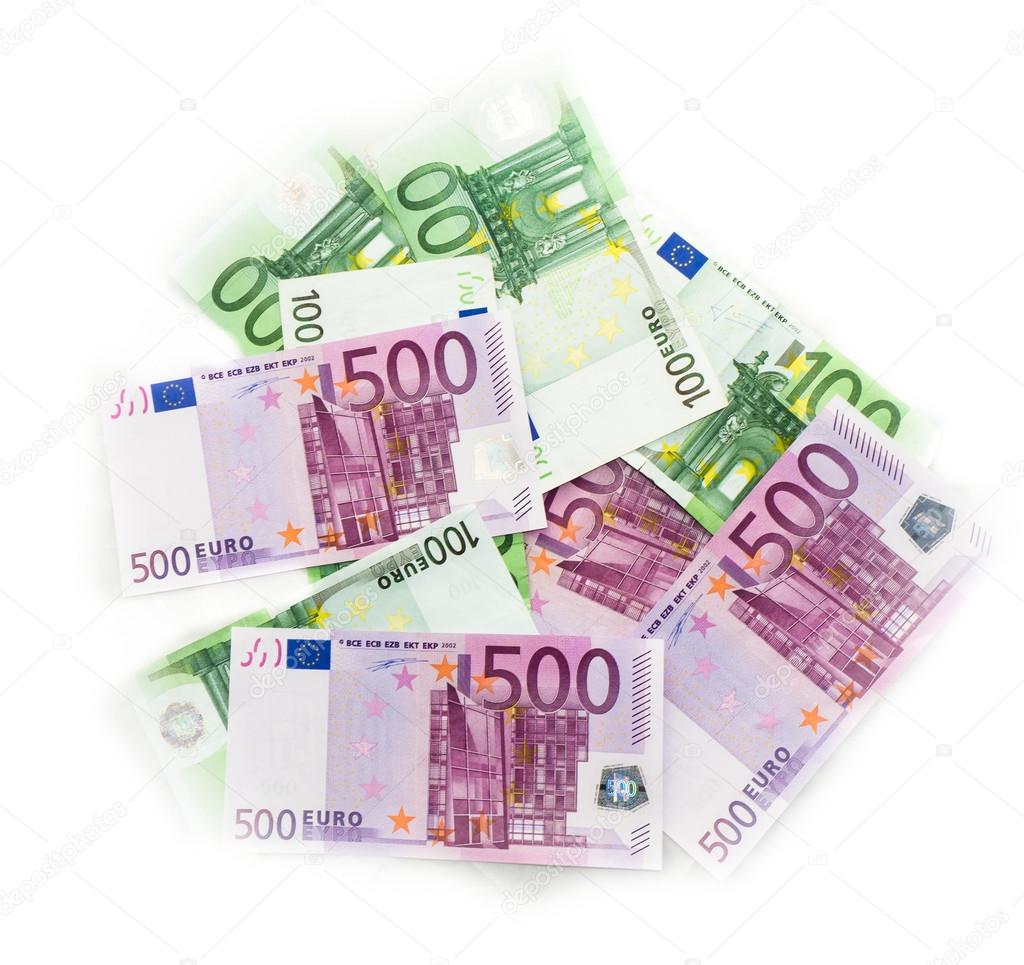 Pieniądz Unii Europejskiej
Większość krajów Unii Europejskiej używa tego samego pieniądza.Pieniądz ten nazywa się „euro”.Używanie tego samego pieniądza pomaga krajom w Unii Europejskiej prowadzić ze sobą interesy.Na przykład ludzie z Hiszpanii mogą kupować potrzebne rzeczy w Belgiiłatwo i bez dodatkowych kosztów. Używanie tego samego pieniądzaułatwia ludziom podróżowanie, kupowanie rzeczy przez internet z innych krajów i daje więcej możliwości.
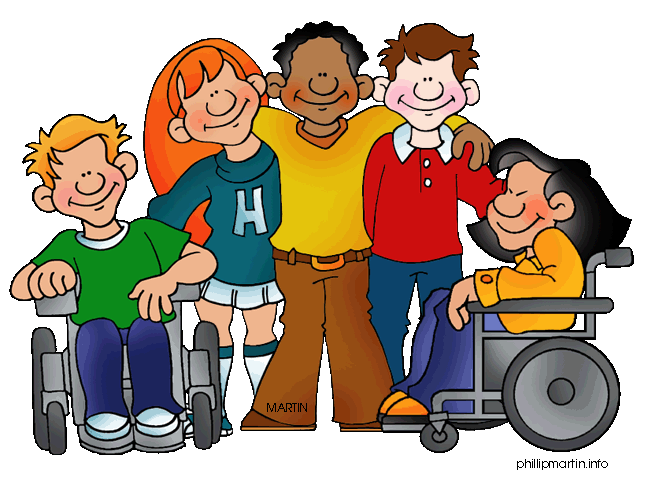 Cele i wartości Unii Europejskiej
Wszystkie kraje należące do 						Unii Europejskiej wspólnie 						dążą do tych celów:

zachowanie pokoju w Europie,
zapewnienie ludziom dobrobytu,
sprawiedliwość i troska o każdego,
szanowanie wszystkich języków i kultur,
silna gospodarka europejska i wspólna waluta.
 
	Kraje Unii Europejskiej mają wspólne wartości.Na przykład chcą, żeby wszyscy ludzie byli równi, a ich prawa były szanowane
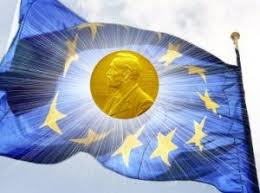 Pokój w Europie
Od utworzenia Unii Europejskiej w Europie nie było żadnej wojny.Dzięki Unii Europejskiej wszystkie kraje w Europie współpracują ze sobą w pokoju.

W 2012 r. Unia Europejska dostała ważną nagrodęnazywaną „Pokojową Nagrodą Nobla”.Nagrodę tę przyznano Unii Europejskiej za pracę na rzecz utrzymania pokoju w Europie.
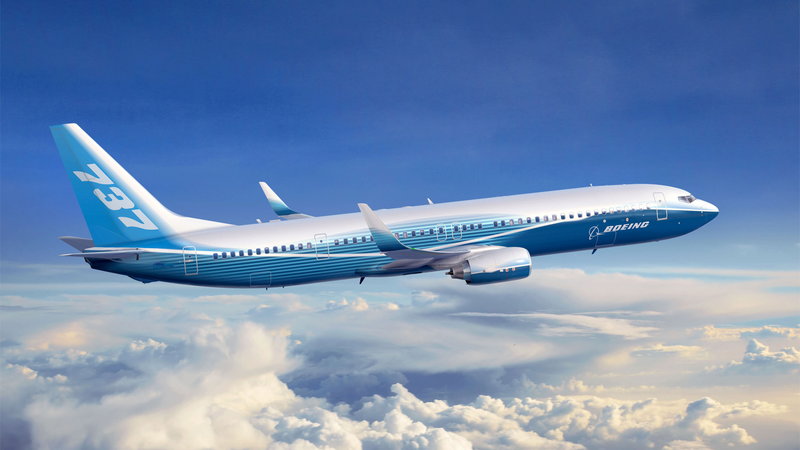 Swobodny przepływ
Unia Europejska ułatwiła ludziom podróżowanie z jednego kraju do drugiego.
	Mogą mieszkać, studiować i pracowaćw dowolnym kraju Unii Europejskiej.
	Na przykład osoba mieszkająca we Francji może przenieść się do Włoch i tam pracować Albo student z Belgii może wyjechać na studia w Grecji.
	Rzeczy, usługi i pieniądze również mogą swobodnie się przemieszczaćz jednego kraju Unii Europejskiej do drugiego.
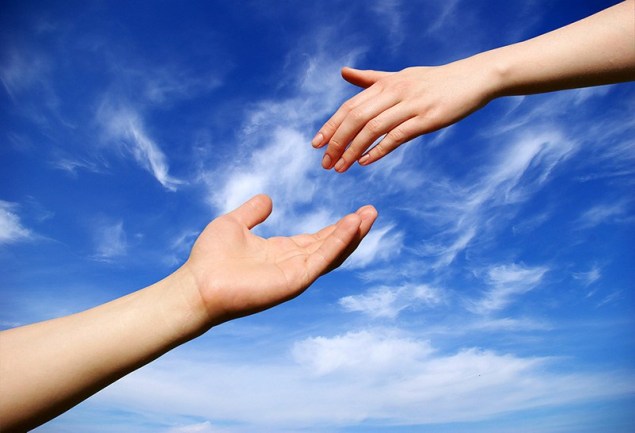 Unia Europejska na świecie
Unia Europejska odgrywa ważną rolę w świecie na wiele sposobów:
Sprzedaje wiele towarów i usług do innych krajów.
Kupuje także towary od innych krajów.W ten sposób pomaga gospodarce światowej.
Pomaga milionom ludzi, którzy żyją w biedniejszych krajach poza Unia Europejską.
Stara się uczynić świat bezpieczniejszym miejscem,w którym wszyscy są traktowani sprawiedliwie, a prawo jest przestrzegane.
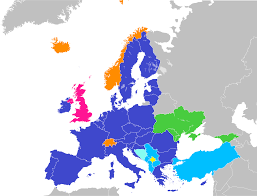 Jak przystąpić do Unii Europejskiej
Aby przystąpić do Unii Europejskiej, kraj musi:

zgadzać się na wszystkie prawa i wartości Unii Europejskiej.
starać się zapewnić, by te prawa i wartości były szanowane.

	To może trwać bardzo długo. Aby należeć do Unii Europejskiej, kraje kandydujące muszą postarać się, aby wszystkie prawa i wartości Unii Europejskiej były w nich stosowane i przestrzegane.
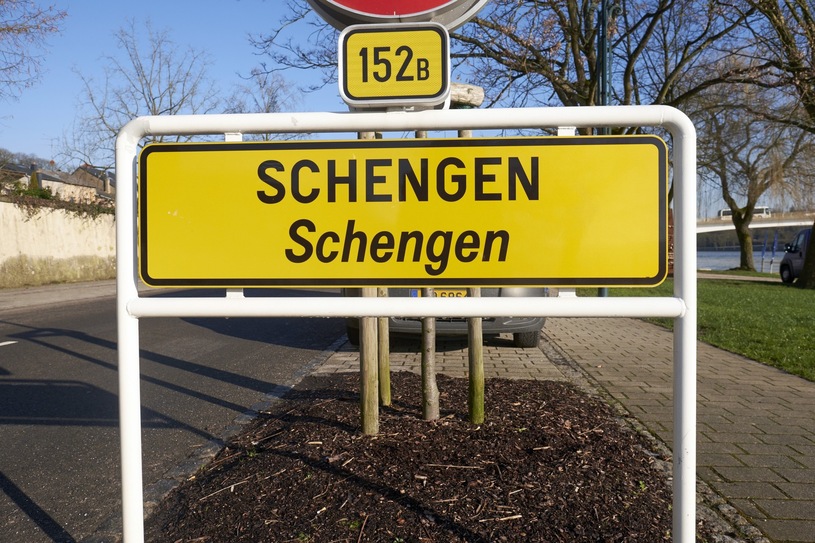 Strefa Schengen
Unia Europejska utworzyła „Strefę Schengen”.
	Strefa Schengen to obszar bez granic.Na tym obszarze ludzie mogą swobodnie i łatwo podróżować z jednego kraju do drugiego. Nie muszą przechodzić kontroli, gdy podróżują między krajami.
	Dzięki strefie Schengen ludziom jest łatwiejpodróżować do pracy albo na wakacje.
	Strefa Schengen powstała w 1985 r.Dziś należą do niej 22 z 28 krajów Unii Europejskiej.
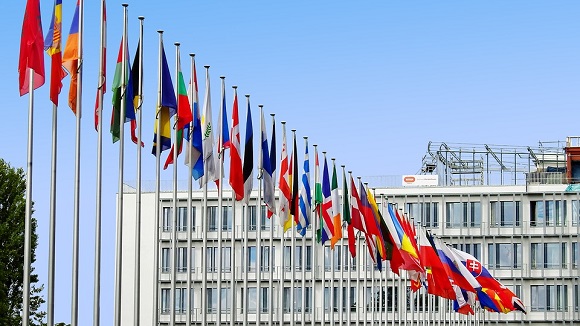 Tymi krajami są:
Austria
Belgia
Czechy
Dania
Estonia
Finlandia
Francja
Grecja
Hiszpania
Holandia
Niemcy
Litwa
Luksemburg
Łotwa
Malta
Polska
Portugalia
Słowacja
Słowenia
Szwecja
Węgry
Włochy
4 kraje spoza Unii Europejskiej także należą do strefy Schengen.
- Islandia   - Liechtenstein  -Norwegia  - Szwajcaria
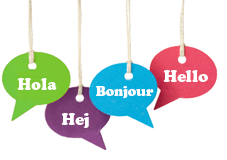 Języki Unii Europejskiej
W każdym kraju Unii Europejskiej ludzie mówią swoim językiem.Unia Europejska chroni prawo ludzi do porozumiewania się w ich języku.
Dlatego Unia Europejska tworzy wszystkie ważne informacje i dokumenty we wszystkich językach, jakimi ludzie mówią w należących do niej krajach: Dzięki temu ludzie w Unii Europejskiej mają dostęp do ważnych informacji w swoim języku i je rozumieją.
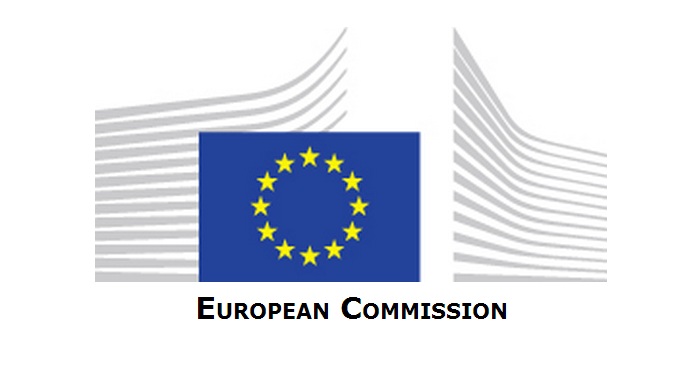 Jak działa Unia Europejska
Unia Europejska ma 3 główne organy:
Komisja EuropejskaLudzie pracujący w Komisji Europejskiejproponują prawa dla Unii Europejskiej.
Parlament EuropejskiLudzie pracujący w Parlamencie Europejskimsą wybierani przez wszystkich mieszkańcówEuropy, aby bronić ich praw.
Rada Unii EuropejskiejLudzie podejmujący decyzje w każdym kraju Unii Europejskiejwspółpracują ze sobą i tworzą Radę Unii Europejskiej.

	Te 3 organy są bardzo ważne dla Unii Europejskiej.Współpracują razem, żeby w Europie lepiej się żyło.
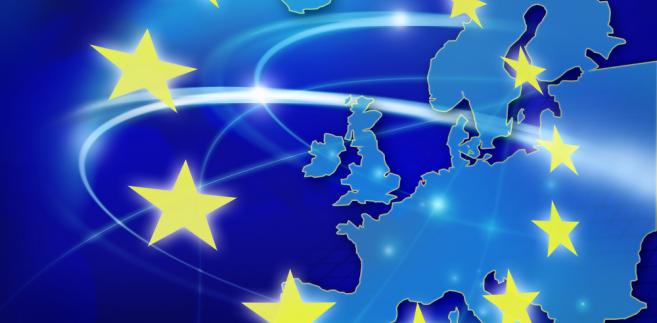 Dziękujemy za uwagę!